หลักวิชาชีพนักกฎหมายLegal profession2156107
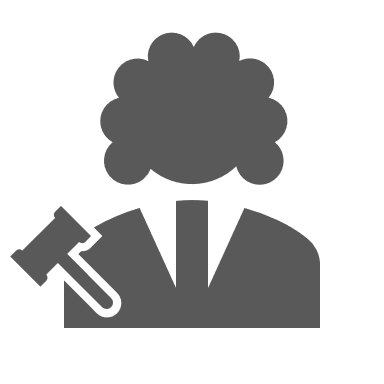 อาจารย์สิริพัฒน์ รันดาเว 
(นิกกู้)
คำอธิบายรายวิชา หลักวิชาชีพนักกฎหมายLegal Profession
ศึกษาถึงวิวัฒนาการของหลักวิชาชีพนักกฎหมาย หลักวิชาชีพ กฎหมายหรือระเบียบข้อบังคับ ของทนายความ พนักงานอัยการ ผู้พิพากษาและผู้ประกอบวิชาชีพทางกฎหมายอื่น มารยาท วินัย อุดมคติ จรรยาบรรณ องค์กรวิชาชีพหรือสภาวิชาชีพ และการควบคุมผู้ประกอบวิชาชีพในทางกฎหมาย
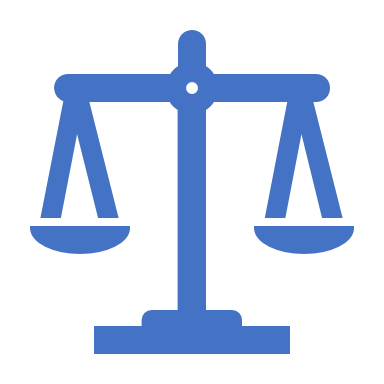 หัวข้อบรรยาย
บททั่วไป
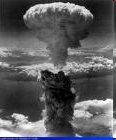 ปัญหาในสังคมโลก (เดิมก่อนศตวรรษ 19)
ปัญหาการเอารัดเอาเปรียบ ระหว่างหมู่ชนพวกเดียวกันและต่างพวกกัน  
ปัญหาความขัดแย้ง สงครามใหญ่
ปัญหาสิ่งแวดล้อมเสื่อมโทรม  ภาวะโลกร้อน
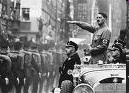 ปัญหาในสังคมไทย
ปัญหาความยากจน  การเอารัดเอาเปรียบกัน 
ปัญหายาเสพติด  
ปัญหาอาชญากรรม ความขัดแย้ง ความรุนแรง 
ปัญหาค่านิยมความฟุ่มเฟือย ลัทธิเอาอย่าง ความต้องการ และการแข่งขันกันทางวัตถุ
 ปัญหาการทุจริตคอร์รัปชั่น
ปัญหาเกี่ยวกับสิ่งแวดล้อมฯลฯ
ปัญหาด้านบุคคล
ปัญหาด้านสังคม
ปัญหาด้านธรรมชาติ
สาเหตุของปัญหาสังคมโลกและสังคมไทย
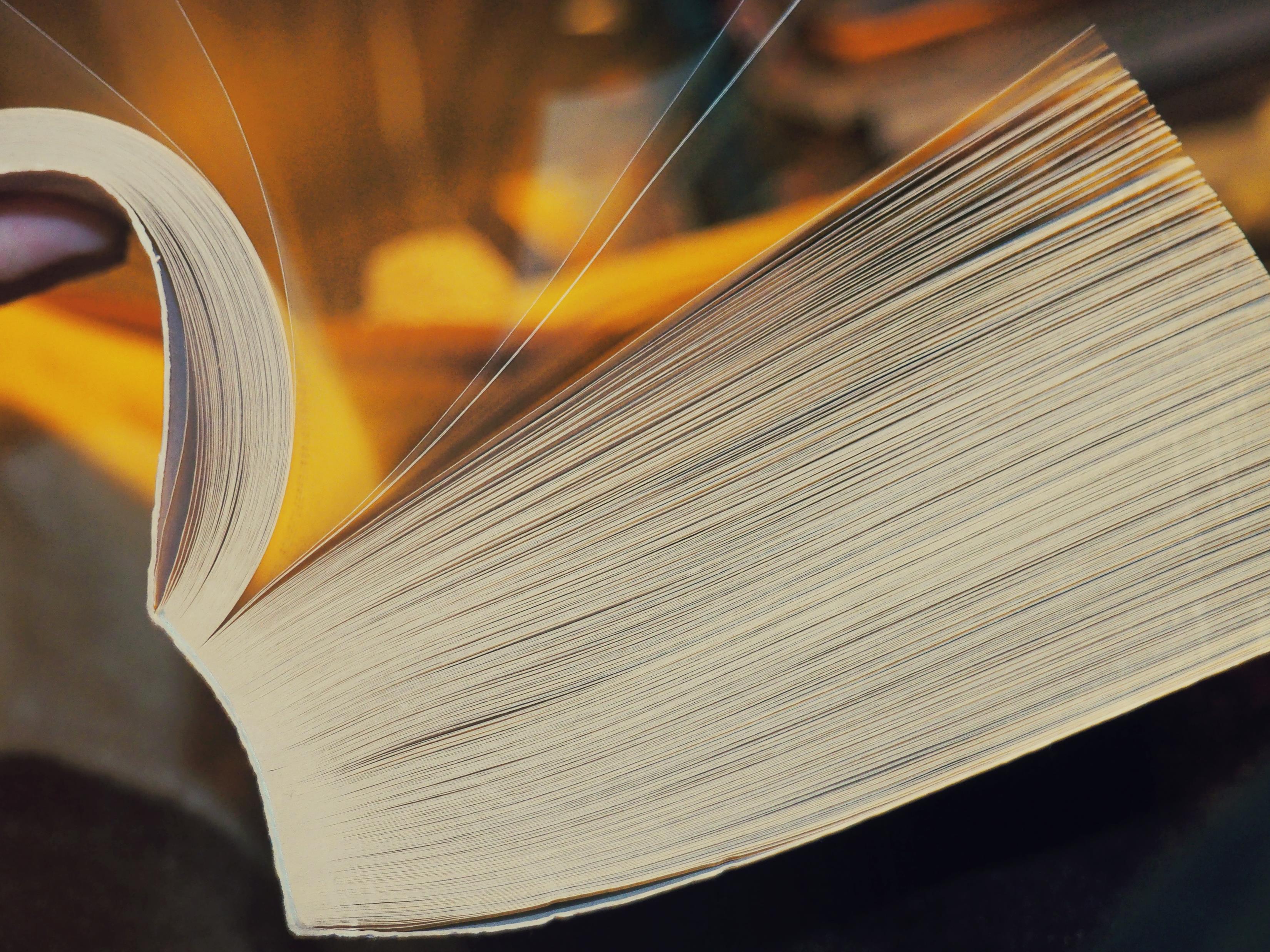 กฎหมายVSความยุติธรรม
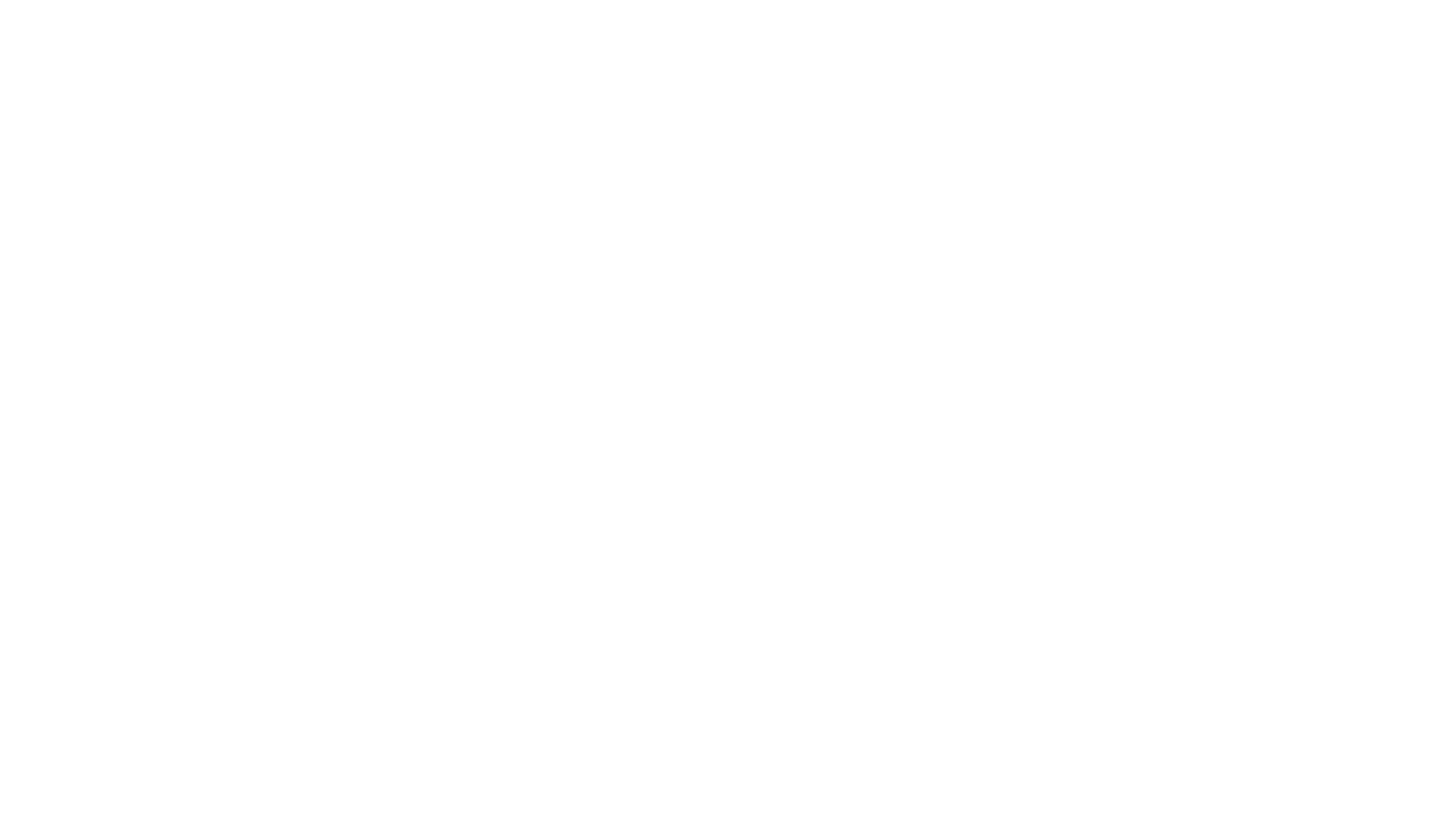 คุณธรรมของนักกฎหมาย
แนวทางแก้ปัญหา
สร้างความรู้ความเข้าใจที่ถูกต้องให้ลงไปถึงระดับจิตใจของบุคคล
ด้านพฤติกรรม 
ด้านจิตใจ     
ด้านปัญญา

รู้และเข้าใจในสิ่งต่างๆ ให้มากขึ้น  อย่ายึดติดอยู่เฉพาะตัวบทกฎหมาย  
ความรู้        วิชา        ศาสตร์       วิชชา        วิมุติ
เช่น กฎหมาย
คืออะไร?
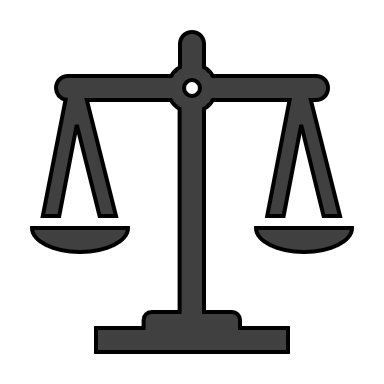 คุณธรรม 
และ 
จริยธรรม
ความรู้ที่ได้รับหลังจากหมดสิ้นความสงสัย
ความรู้ระดับพื้นฐานง่ายๆ = จำได้หมายรู้
ศาสตร์บริสุทธิ์
Pure Science
มีหลักการ มีเหตุผล
 มีความคิดที่เป็นระบบ
ความรู้ที่เป็นระบบ = ศาสตร์(Science) /ทฤษฎี
ศาสตร์ประยุกต์Applied Science
วิชชา วิมุติ = ความรู้ขั้นสูง
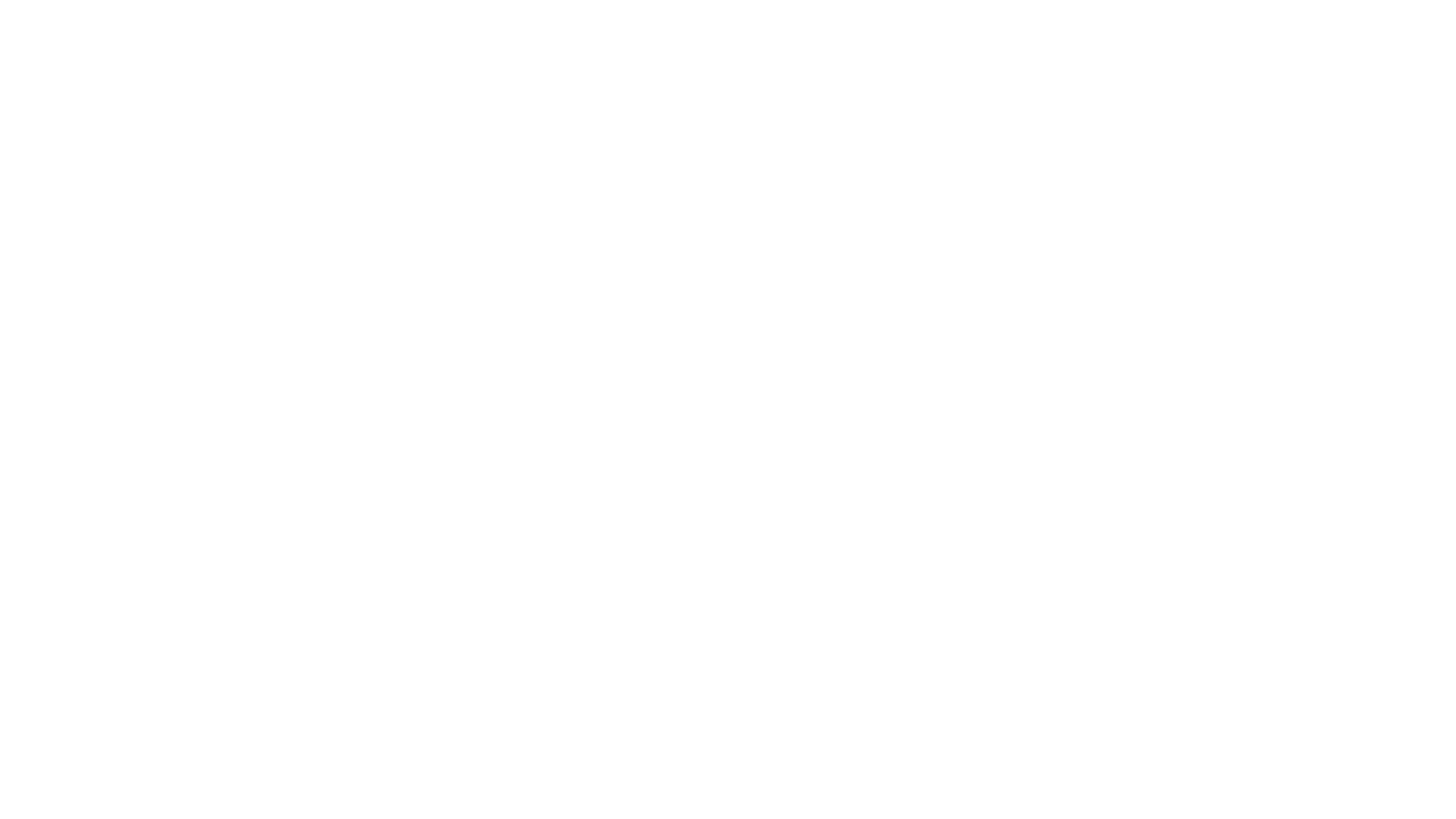 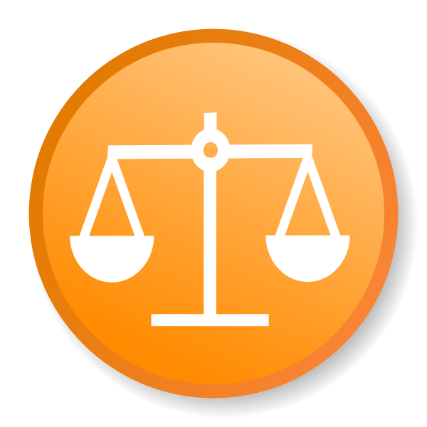 อาชีพ
1.อาชีพเกิดจากความถนัดความชำนาญของบุคคลที่ต่างกัน
ความเป็นมาของอาชีพ
2.อาชีพเกิดจากการที่มนุษย์รู้จักแบ่งงานกันทำ
3.อาชีพต่างๆเกิดจากความต้องการแก้ปัญหาของชีวิตมนุษย์และสังคม
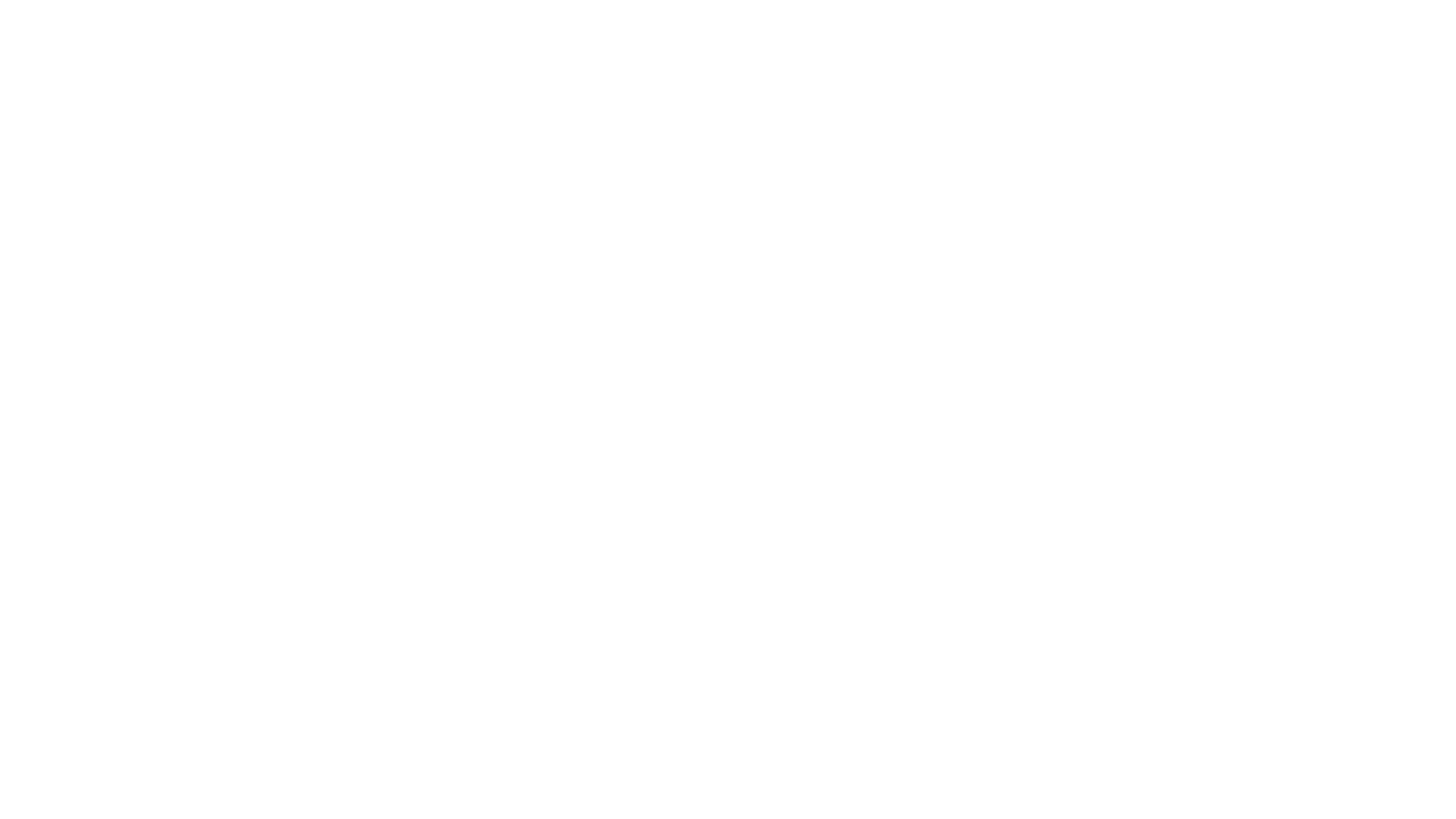 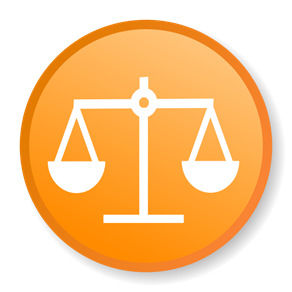 ๑.๒ ความหมายอาชีพ
ความหมายทั่วไป
	การเลี้ยงชีวิต การทํามาหากิน งานที่ทําเป็นประจําเพื่อเลี้ยงชีพ  
“อาชีพ” มาจากคำว่า “อาชีวะ” คือ เครื่องหาเลี้ยงชีวิตหรือการหาเลี้ยงชีพ 
ความหมายที่แท้ของอาชีพ  
งานอาชีพต่างๆมีความมุ่งหมายหรือวัตถุประสงค์ที่แท้จริงซ่อนอยู่เป็นไปตาม
กฎธรรมชาติตามสภาวะธรรม ตามความเป็นจริงของสิ่งนั้น
“เครื่องแก้ไขปัญหาสร้างสรรค์ชีวิตสังคม”
ความมุ่งหมายตาม
กฎมนุษย์ที่ตกลงกัน
“เงิน ทรัพย์”
ความมุ่งหมาย
ตามกฎธรรมชาติ
(ที่แท้จริง)
ไม่ใช่เงิน
อาชีพเหล่านี้ 
มีขึ้นเพื่ออะไร
อาชีพ/การงาน
ความสามารถที่แตกต่างกัน
ระบบการแบ่งหน้าที่
ความหมายทั่วไป
“การทำมาหากิน
การหาเลี้ยงชีวิต”
ความหมายที่แท้
“เครื่องแก้ไขปัญหาสร้างสรรค์ชีวิตสังคม”
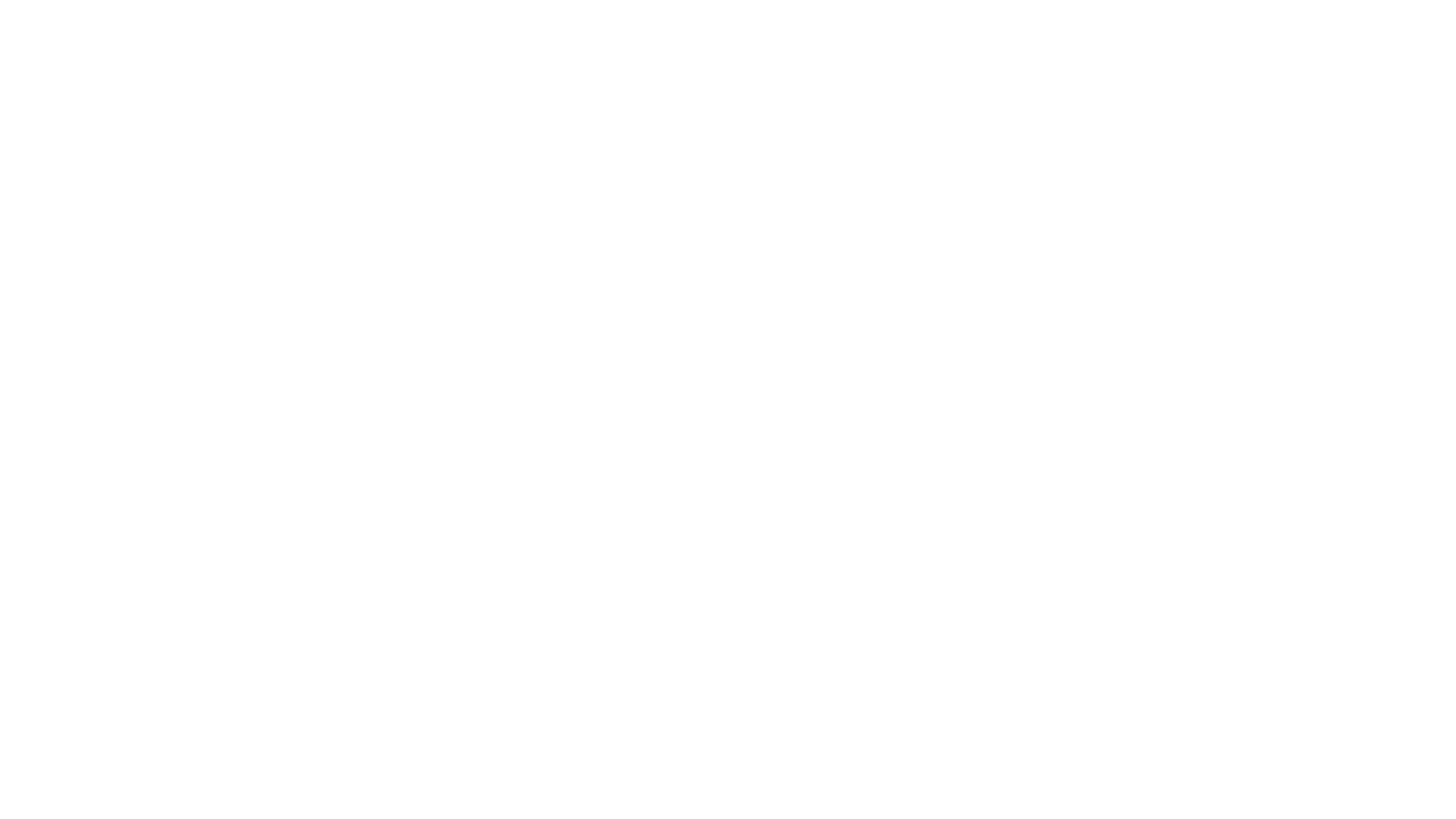 ๒.๑ ความเป็นมา
ความซับซ้อนของปัญหาและสังคม 
ต้องการความรู้ความสามารถขั้นสูงด้านสติปัญญา
ระบบการควบคุม
๒.วิชาชีพ
วิชาชีพ
๒.๒ ความหมาย
Oxford Advanced Dictionary
Webster Dictionary
Roscoe Pound
Phenix ,Ph.H,
การทำงานเป็นอาชีพตลอดชีวิต ในแง่ที่เป็นการให้บริการโดยไม่เห็นแก่ประโยชน์ส่วนตนหรือโดยไม่เห็นแก่ได้  โดยอาศัยความรู้ความชำนาญเป็นพิเศษและเป็นงานที่มีคุณค่าต่อสังคม
ลักษณะของวิชาชีพ
1.งานที่มีการอุทิศตน
2.ผ่านกระบวนการศึกษาอบรมสั่งสอนเป็นเวลานาน
3.มีชุมชนหรือหมู่คณะที่มีขนบธรรมเนียมประเพณีที่สำนึกในจรรยาบรรณและจะต้องมีองค์กรที่จะคอยสอดส่องกำกับดูแล
พระไตรปิฏก 
วิชาชีพเป็นอาชีพที่ต้องอาศัยการศึกษา การฝึกฝนเป็นพิเศษ มีความรับผิดชอบสูง
ลักษณะของวิชาชีพ
1.งานที่ต้องอุทิศตน (อุดมการณ์)
2.ผ่านการศึกษาอบรม (ฝึกอบรม)
3.มีการกำกับดูแลควบคุม
(ศีล -จริยธรรม -กฎหมาย)
1.ไม่มุ่งเพื่อหากำไรสูงสุด

2.มีความรู้ (ปัญญา) 

3.ไม่ให้ผูกขาด เอาเปรียบผู้อื่น
วิชาชีพ
“วิชา + อาชีพ” 
๑) วิชา 
๒) อาชีพ 

อาชีพที่ต้องอาศัยวิชาความรู้ความชำนาญ  อาชีพที่ต้องอาศัยความรู้ความสามารถจากการศึกษาอบรมชั้นสูง
หลักสำคัญสองประการ วิชาชีพ
1.คนจะทำงานที่เป็นวิชาชีพจะต้องมีศรัทธา
2.คนจะทำงานเป็นวิชาชีพจะต้องมีปัญญา 

วิชาชีพ จึงหมายถึง  การงานที่ต้องมีศรัทธาและมีความรู้ความชำนาญ จากการศึกษาอบรมชั้นสูงโดยเฉพาะด้านจิตใจและสติปัญญา และต้องมีหลักการเพื่อกำกับให้ผู้ประกอบการงานวิชาชีพอยู่ในกรอบแนวทางที่ถูกต้องแห่งการทำหน้าที่ในการงานวิชาชีพนั้นๆ
ตัวอย่างงานที่เป็นวิชาชีพ
วิชาชีพดั้งเดิม
ด้านการศาสนา    นักบวช
ด้านการแพทย์     หมอ   แพทย์  พยาบาล 
ด้านกฎหมาย       ตุลาการ  ทนายความ 
งานวิชาชีพสมัยใหม่
เภสัชกร  ทันตแพทย์  รังสีเทคนิค  สัตวแพทย์
ครู ผู้บริหารอาจารย์
อัยการ ตำรวจ ทหาร
นักบัญชี  วิศวกร สถาปนิก
หลักการแห่งวิชาชีพ (เก่า-ใหม่)
1. มีอุดมการณ์   ความเสียสละ อุทิศตนไป เพื่อส่วนรวมมากกว่าทำเพื่อประโยชน์ส่วนตนหรือไม่  
2.ต้องศึกษาและอบรมมาเป็นระยะเวลานาน
3. หมู่คณะที่มีจิตสำนึกในจรรยาบรรณ(จริยธรรม) คอยสอดส่องดูแล หรือการมีองค์กรวิชาชีพตลอดจนการมีใบอนุญาต
สัมมาชีพ
1.ความหมาย
2.หลักการสัมมาชีพ
3.เกณฑ์ชี้วัดความเป็นสัมมาชีพ
4.ตัวอย่าง การพิจารณาอาชีพทั่วไปกับการเป็นสัมมาชีพ
๒) วจีสุจริต4
หมายถึง ประพฤติชอบด้วยวาจา ,ประพฤติชอบทางวาจามีสี่อย่าง เรียกว่า วจีสุจริตสี่ ได้แก่
-เว้นจากพูดเท็จ 
-เว้นจากพูดส่อเสียด 
-เว้นจากพูดคำหยาบ 
-เว้นจากพูดเพ้อเจ้อ
มโนสุจริต
หมายถึง การหาเลี้ยงชีพชอบทางจิตใจ หรือความประพฤติชอบด้วยใจ ความสุจริตทางใจ มี ๓ อย่างคือ 
1.ไม่โลภอยากได้ของเขา (อนภิชฌา) 
2.ไม่พยาบาทปองร้ายเขา (อพยาบาท)  
3.เห็นชอบทางคลองธรรม (สัมมาทิฏฐิ)
เกณฑ์ชี้วัดความเป็นสัมมาชีพ
๑) เป็นงานอาชีพที่ไม่เบียดเบียน/ไม่ก่อความเดือดร้อนแก่ผู้อื่นหรือสังคม
๒) อาชีพการงานนั้นเป็นเครื่องมือแก้ปัญหา/สร้างสรรค์ ชีวิตมนุษย์และสังคมอย่างใดอย่างหนึ่ง
๓) อาชีพการงานนั้นไม่ทำให้ชีวิตตกต่ำ 
๔) อาชีพการงานนั้นเป็นโอกาสพัฒนาตนให้ดีขึ้นหรือส่งเสริมคุณค่าชีวิต
ตัวอย่างการพิจารณาอาชีพทั่วไปกับการเป็นสัมมาชีพ
ตัวอย่างที่ ๒ นายแดงทำงานเป็นคนงานกวาดถนนของกรุงเทพมหานคร พบกระเป๋าใส่เงินของนางเขียวตกอยู่มีเงินจำนวนมากในกระเป๋าดังกล่าว  บริเวณนั้นไม่มีใครอยู่ หากนายแดงคิดอยากได้เงินนั้นเป็นของตน จึงหยิบเงินในกระเป๋ามาเป็นของตน เป็นมิจฉาอาชีวะ 
ตัวอย่างที่ ๒ นายดำประกอบอาชีพเป็นขอทาน ขอทานด้วยหลักกายสุจริต เช่น ร่างกายพิการมาแต่กำเนิด วจีสุจริตโดยพูดขอทานโดยมิได้โกหกหลอกลวงผู้ใด  ตลอดจนมีความคิดไม่โลภอยากได้ของผู้อื่น ไม่พยาบาทคนที่ไม่ให้เงิน  เช่นนี้ถือได้ว่า นายดำได้ประกอบสัมมาอาชีวะแล้ว 
ตัวอย่างที่ ๓ กรณีมุสาวาทของนักกฎหมาย : นายขาวประกอบวิชาชีพทนายความ รับคดีของลูกความตน คดีหนึ่งมีข้อเท็จจริงว่าคดีนี้จะแพ้ แต่นายขาวกลับพูดกับลูกความว่า คดีนี้จะชนะคดี จนลูกความหลงเชื่อ ถือว่าไม่เป็นสัมมาอาชีวะแต่เป็นมิจฉาอาชีวะ